Flipped Learning
[Speaker Notes: Introduce everyone
Ground rules]
Session Objectives
Identify what is meant by Flipped Learning
Identify the benefits of Flipped Learning
Share some tools and strategies suitable for Flipped Learning
Definition of flipped learning
What do you think flipped learning is?

Add your thoughts to the chat
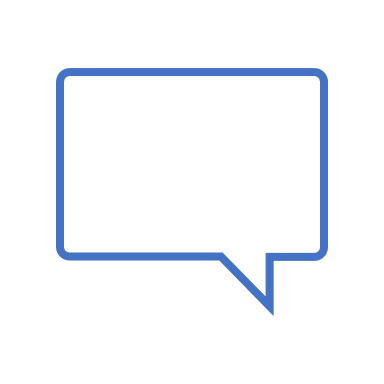 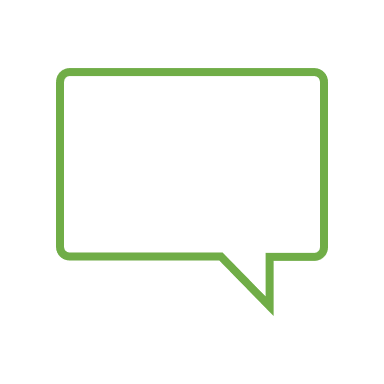 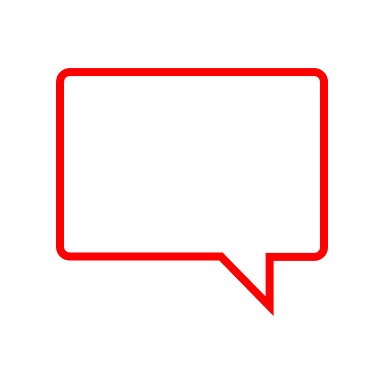 [Speaker Notes: Flipped learning is a pedagogical approach in which direct instruction moves from the group learning space to the individual learning space.
The resulting group space is transformed into a dynamic, interactive learning environment where the educator guides learners as they apply concepts and engage creatively in the subject matter.]
Traditional Delivery
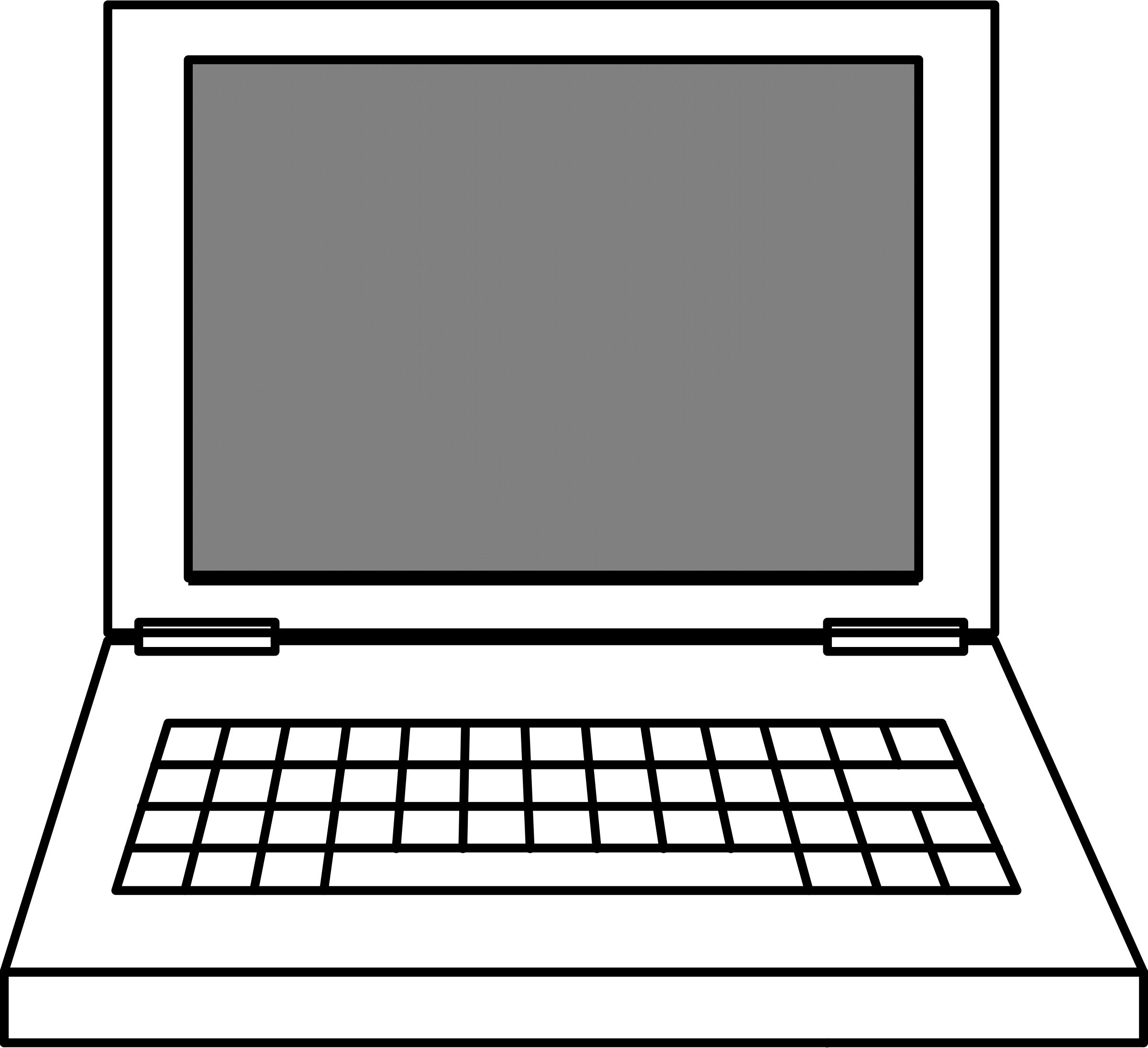 [Speaker Notes: Tutor inputs, conveys knowledge, skill
Learner goes away and applies this/practice it/completes homework tasks to show understanding]
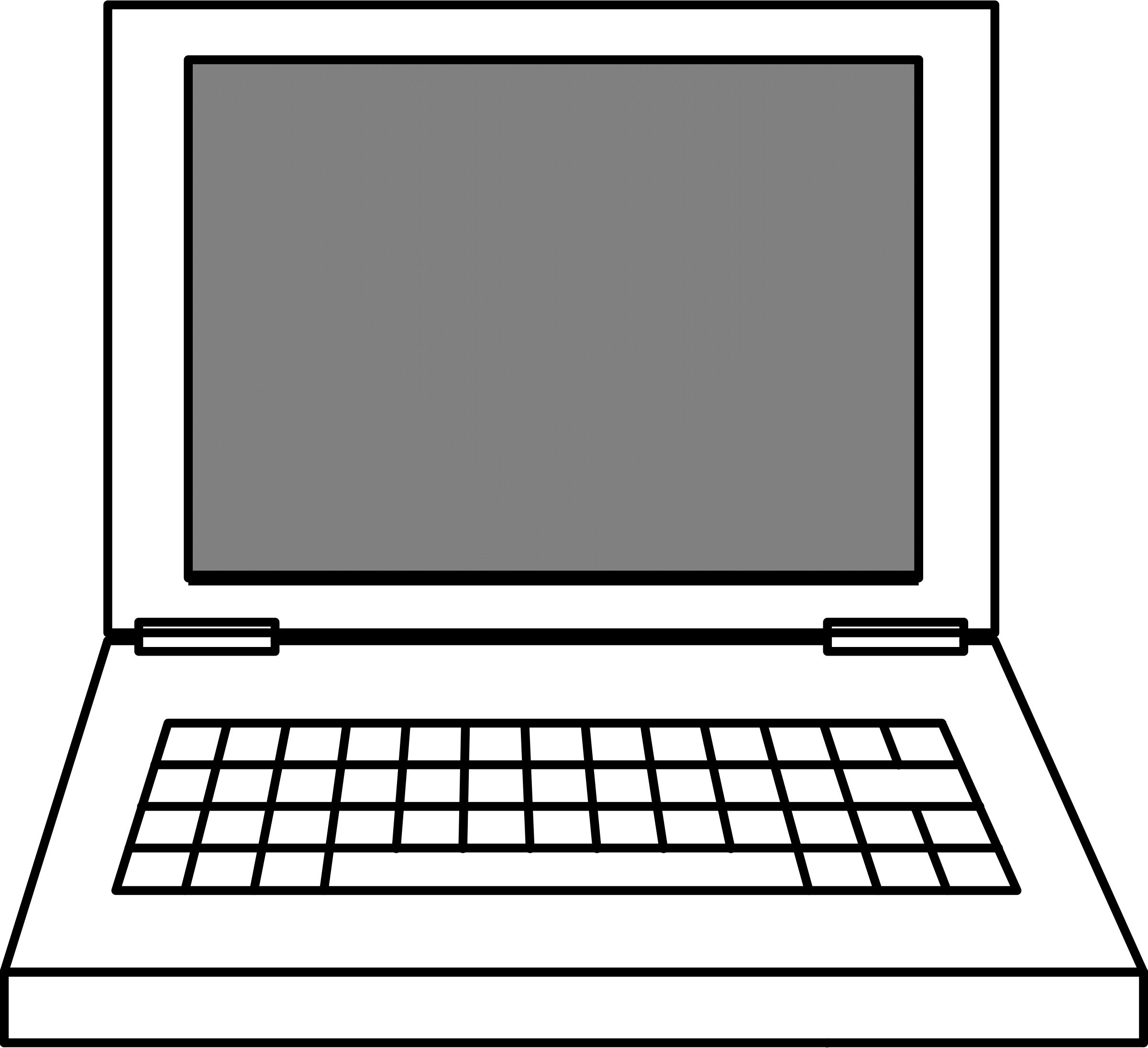 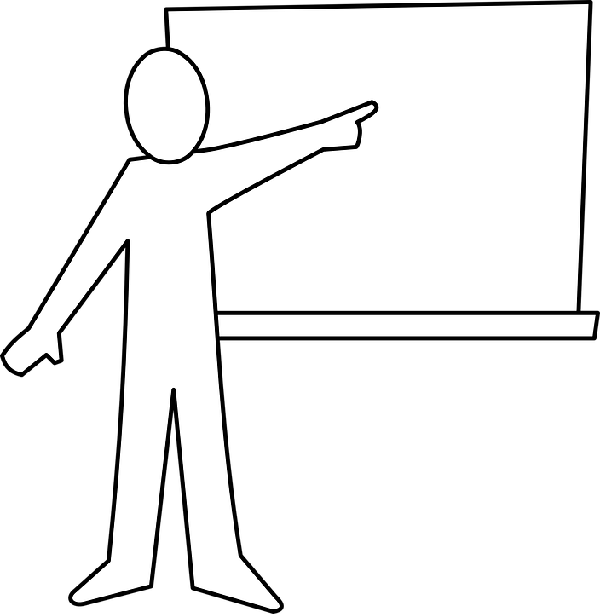 Consolidation
Checking understanding
Application
Discussion
Research tasks
Preparatory work
Pre-class tasks
Needs analysis tasks
[Speaker Notes: In short in traditional learning learners acquire knowledge in a classroom context and are then sent away to synthesise analyse and evaluate this after the class. 
In the flipped classroom learners acquire knowledge before the class and use classroom time to practice and apply concepts and ideas through interaction with peers and tutors. 
After the class learners reflect upon the feedback they have received in class and use this to further their learning. 
Proponents of the flipped classroom approach emphasise the "deep learning" or higher level cognitive skills that it encourages.]
Why flip learning?
Advantages of approach
Disadvantages of approach
Frees up class time for higher level learning/application.
Enables identification of misunderstandings and concepts.
Relies on learner commitment to completing independent work.
Relies on use of digital skills and devices
[Speaker Notes: With online delivery we are time limited – many sessions only 1 hour long]
Pillars of flipped learning
Flexible Environment
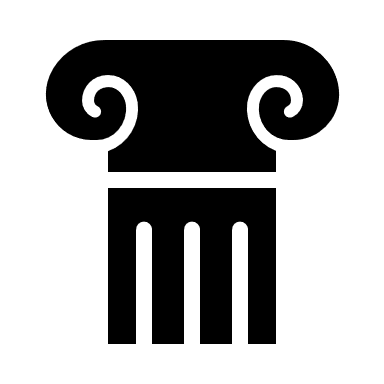 Flipped Learning allows for a variety of learning modes;

Time
Method
Extension tasks

Asynchronous
[Speaker Notes: Educators often physically rearrange their learning spaces to accommodate a lesson or unit, to support either group work or independent study. 
They create flexible spaces in which learners choose when and where they learn. 
Furthermore, educators who flip their classes are flexible in their expectations of learner timelines for learning and in their assessments of learner learning.]
Learning Culture
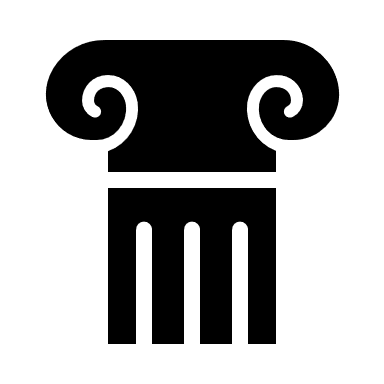 Learner centred approach
Active learning
Independent learners
Facilitation + consolidation
[Speaker Notes: In the traditional tutor-centred model, the teacher is the primary source of information. 
By contrast, the Flipped Learning model deliberately shifts instruction to a learner-centred approach, where in-class time is dedicated to exploring topics in greater depth and creating rich learning opportunities. 
As a result, learners are actively involved in knowledge construction as they participate in and evaluate  their learning in a manner that is personally meaningful.]
Intentional Content
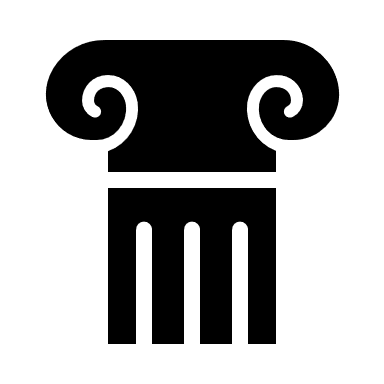 Purposeful
Differentiated
[Speaker Notes: Flipped Learning Educators continually think about how they can use the Flipped Learning model to help learners develop conceptual understanding, as well as procedural fluency. 
They determine what they need to teach and what materials learners should explore on their own. 
Educators use Intentional Content to maximize classroom time in order to adopt methods of learner-centred, active learning strategies, depending on grade level and subject matter.]
Professional Educators
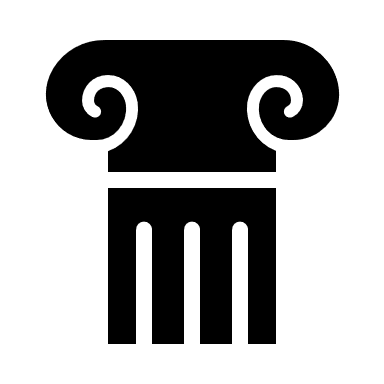 Observe
Feedback
Reflect
Connect



FLIP_handout_FNL_Web.pdf (flippedlearning.org)
[Speaker Notes: The role of a Professional Educator is even more important, and often more demanding, in a Flipped Classroom than in a traditional one. 
During class time, they continually observe their learners, providing them with feedback relevant in the moment, and assessing their work. 
Professional Educators are reflective in their practice, connect with each other to improve their instruction, accept constructive criticism, and tolerate controlled chaos in their classrooms.
 While Professional Educators take on less visibly prominent roles in a flipped classroom, they remain the essential ingredient that enables Flipped Learning to occur.]
So where do you start?
Select your topic
What could your learners do independently?
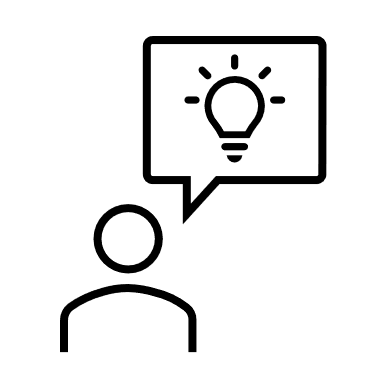 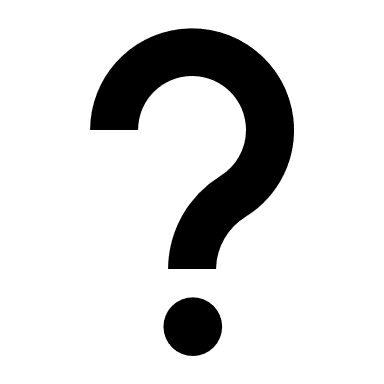 [Speaker Notes: Look at your learning objective
Which could be completed without your ‘live’ input?
Often the task that are at the bottom end of Blooms taxonomy are the easiest to start with

Think about the time commitment – learners should not be spending hours on set tasks (recommend 20-30 mins)]
Assessment
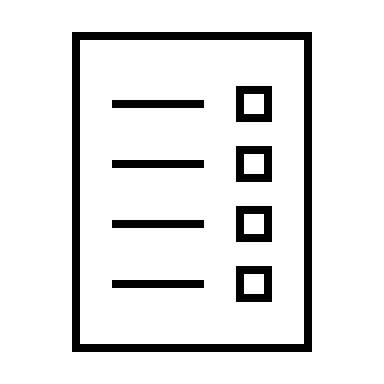 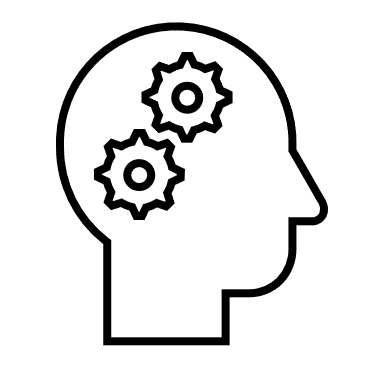 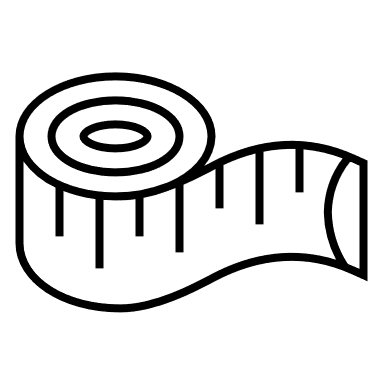 [Speaker Notes: What kind of activity could you create to assess their completion of the pre-work?
Could assessment also be in advance?  Submitted task, online assessment?]
What will you do with the extra session time?
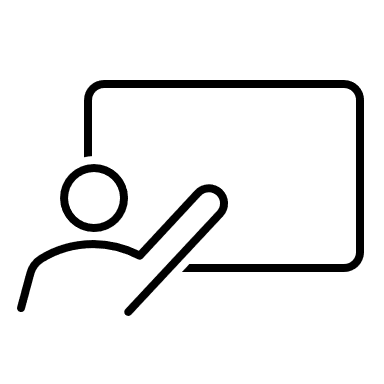 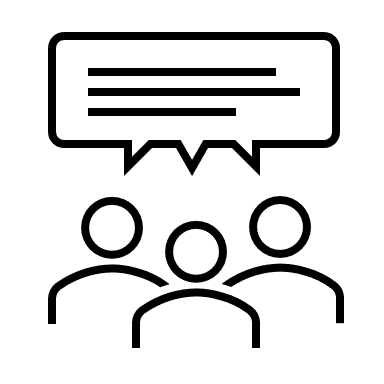 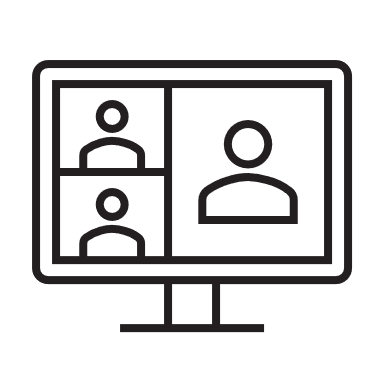 [Speaker Notes: How will you extend the pre-work
How will it be used within session – remember purposeful tasks should be selected for flipping content

Could you introduce further content?
Add in more advance material?
Incorporate deep discussion?]
Teaching materials
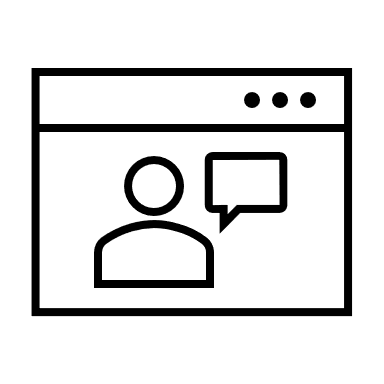 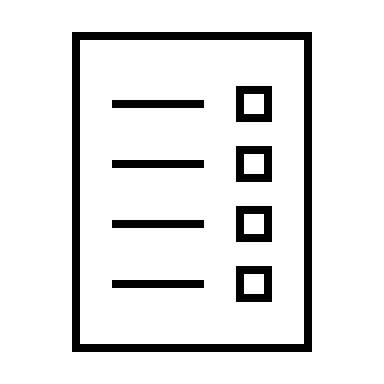 [Speaker Notes: What do you have already on the topic/objective you are wanting to flip?

Could these be used/adapted to flip content?

PP
Captured video
Handout
Image
Video
Audio
Quizzes
Polling questions]
Remember
Enhance learning not replace teaching
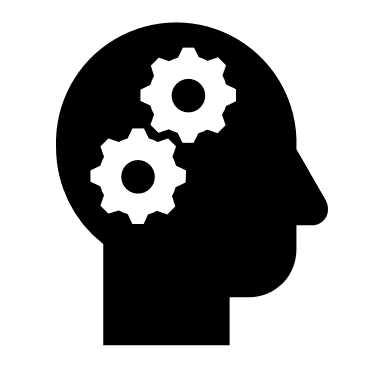 [Speaker Notes: Flipped content should enhance session

Flipped content should not replace content – build upon
If not referred to/used/assessed then learners will not see the value to the activity and are less likely to complete

Not a distance learning course

Balance shifted from teacher power to equal]
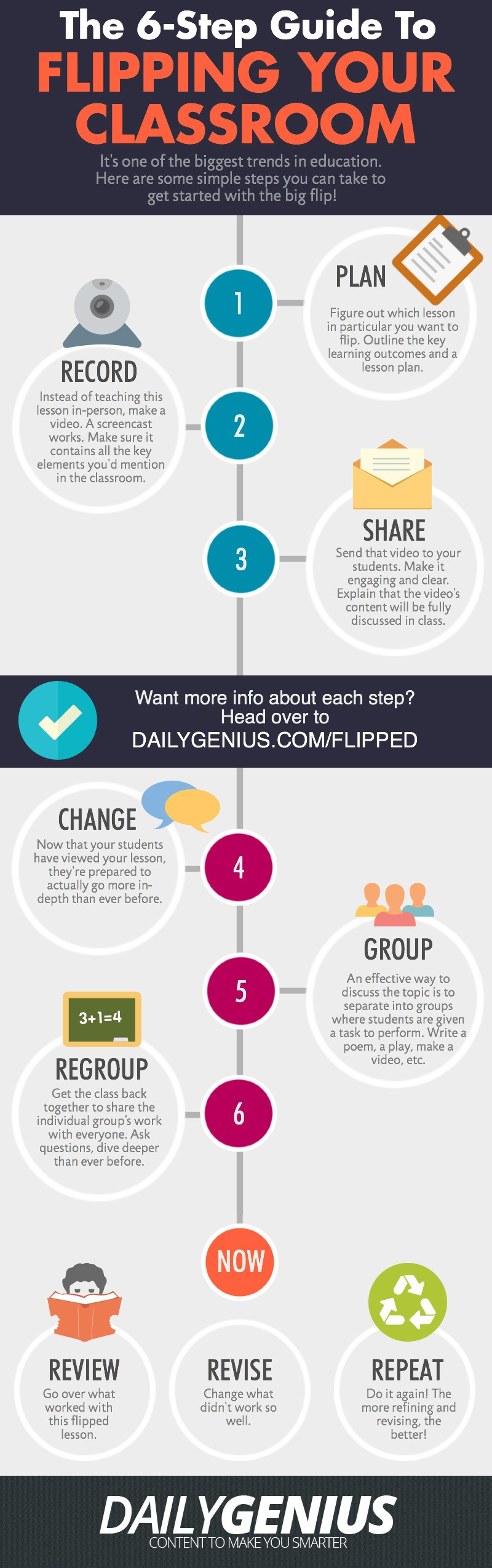 Prior to session
[Speaker Notes: Plan
Figure out which lesson in particular you want to flip. Outline the key learning outcomes and a lesson plan.
Record
Instead of teaching this lesson in-person, make a video. A screencast works. Make sure it contains all the key elements you’d mention in the classroom.
In Bergmann and Sams’ book (2012), they also pointed out that do not make a video just for the sake of making a video. Only do so when you feel these are appropriate and necessary. It all depends on the educational goal of your lesson. If making videos better facilitate your instructional goal, then go ahead.
Share
Send the video to your students. Make it engaging and clear. Explain that the video’s content will be fully discussed in class.]
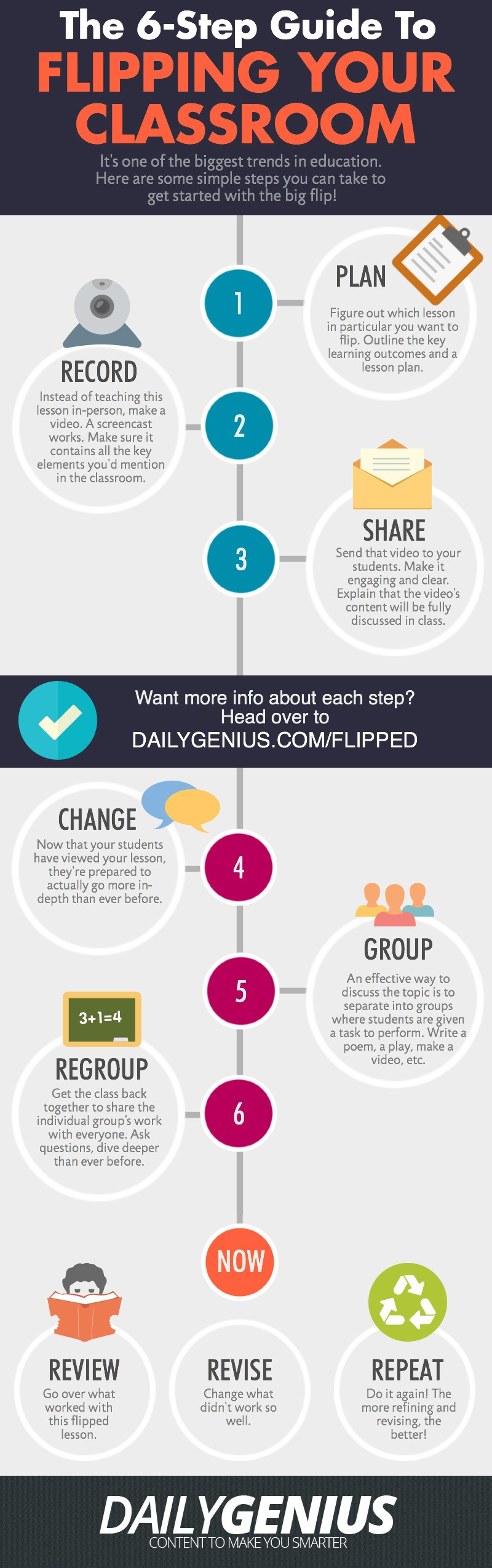 During the session
[Speaker Notes: Change
Now that your students have viewed your lesson, they’re prepared to actually go more in-depth than ever before.
Group
An effective way to discuss the topic is to separate into groups where students are given a task to perform. Write a poem, a play, make a video, etc.
Regroup
Get the class back together to share the individual group’s work with everyone. Ask questions, dive deeper than ever before.
After the six steps, Review, Revise, and Repeat!

After the session: learner - review, revise, practice, tutor: design, update,]
Additional reading and resources
Home_Page - Flipped Learning Network Hub
What is Flipped Learning? - Flipped Learning (google.com)
The 6-step guide to flipping your classroom | by Jeffrey Dunn | Medium
FLIP_handout_FNL_Web.pdf (flippedlearning.org)